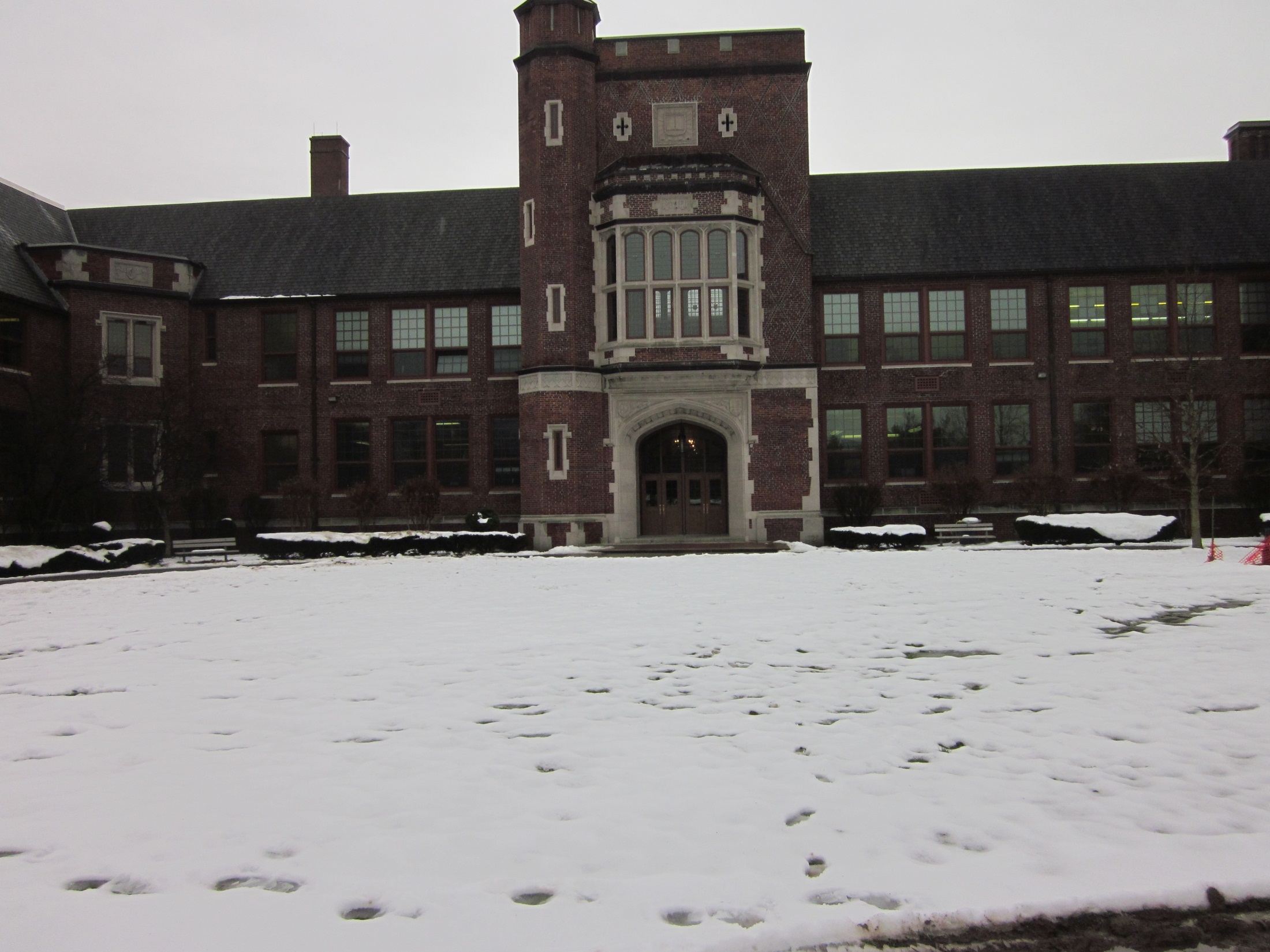 Beaty-Warren Middle School 
2013-2014 
6th Grade Assignment

February 28, 2013
Mrs. Decker, Principal
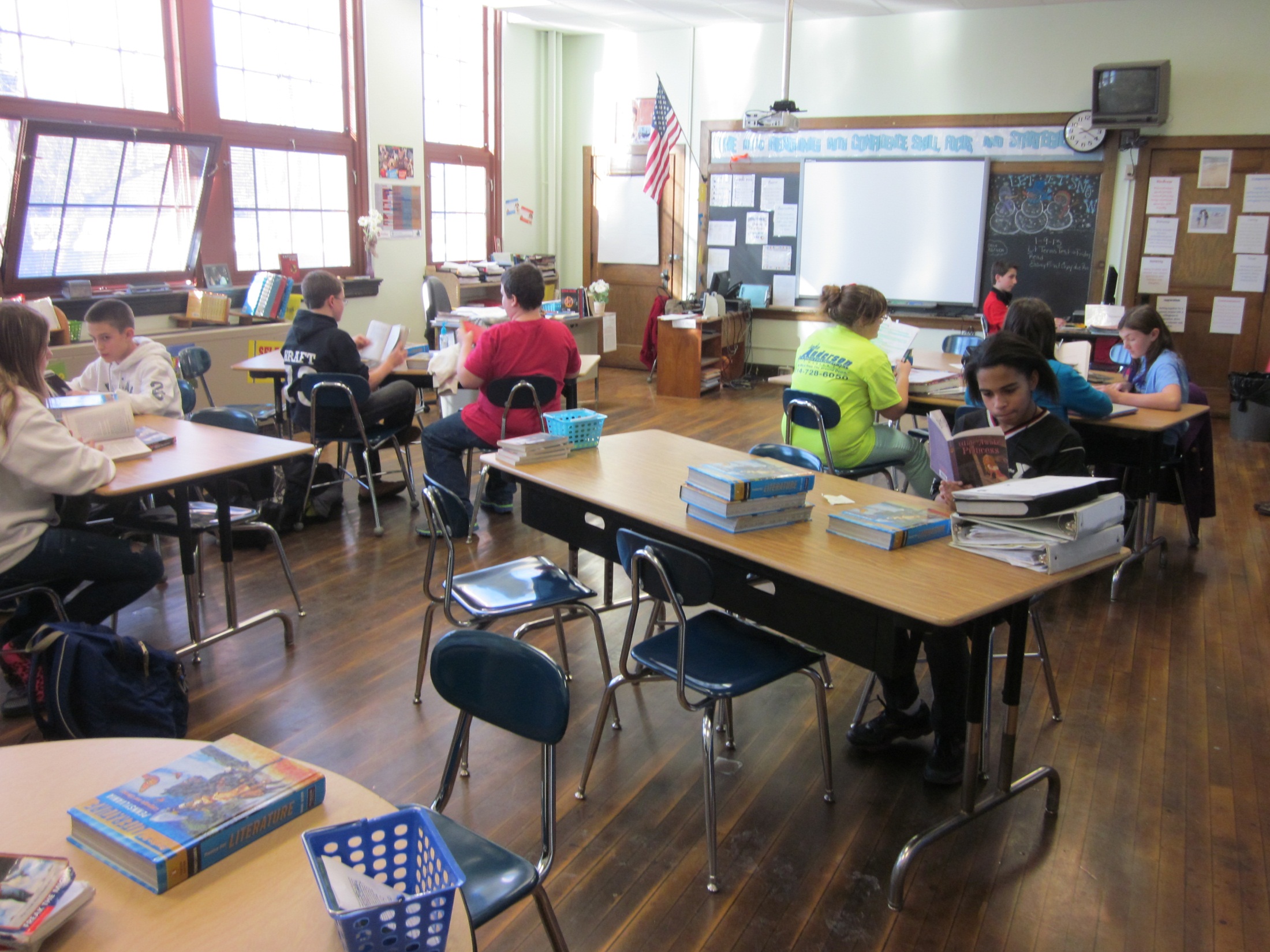 6th Grade Core Classes:
Some classes would be held in rooms “split” by room dividers
Science- Band Room      
Language Arts- Art Room
Social Studies- Chorus Room
Math-would be in individual classrooms
Special Education Classrooms
Life Skills Support 
One large room  
Kitchen, restroom facilities
Smaller room for small group instruction
Learning Support/Emotional Support/Autistic Support
 Will share divided rooms
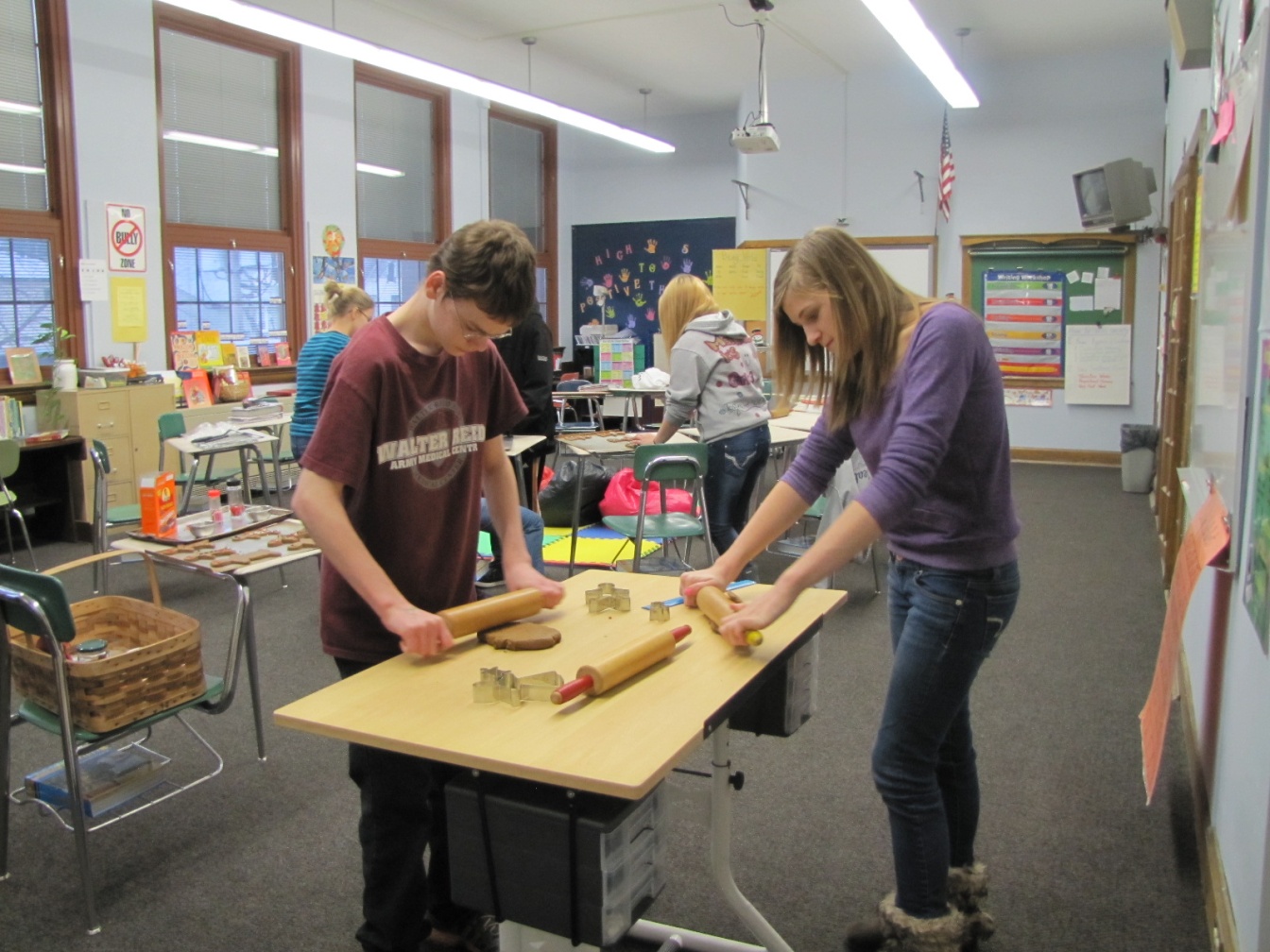 Family Consumer Science, Art, Health and 6th grade Library will be “on a cart” using core teachers’ rooms.
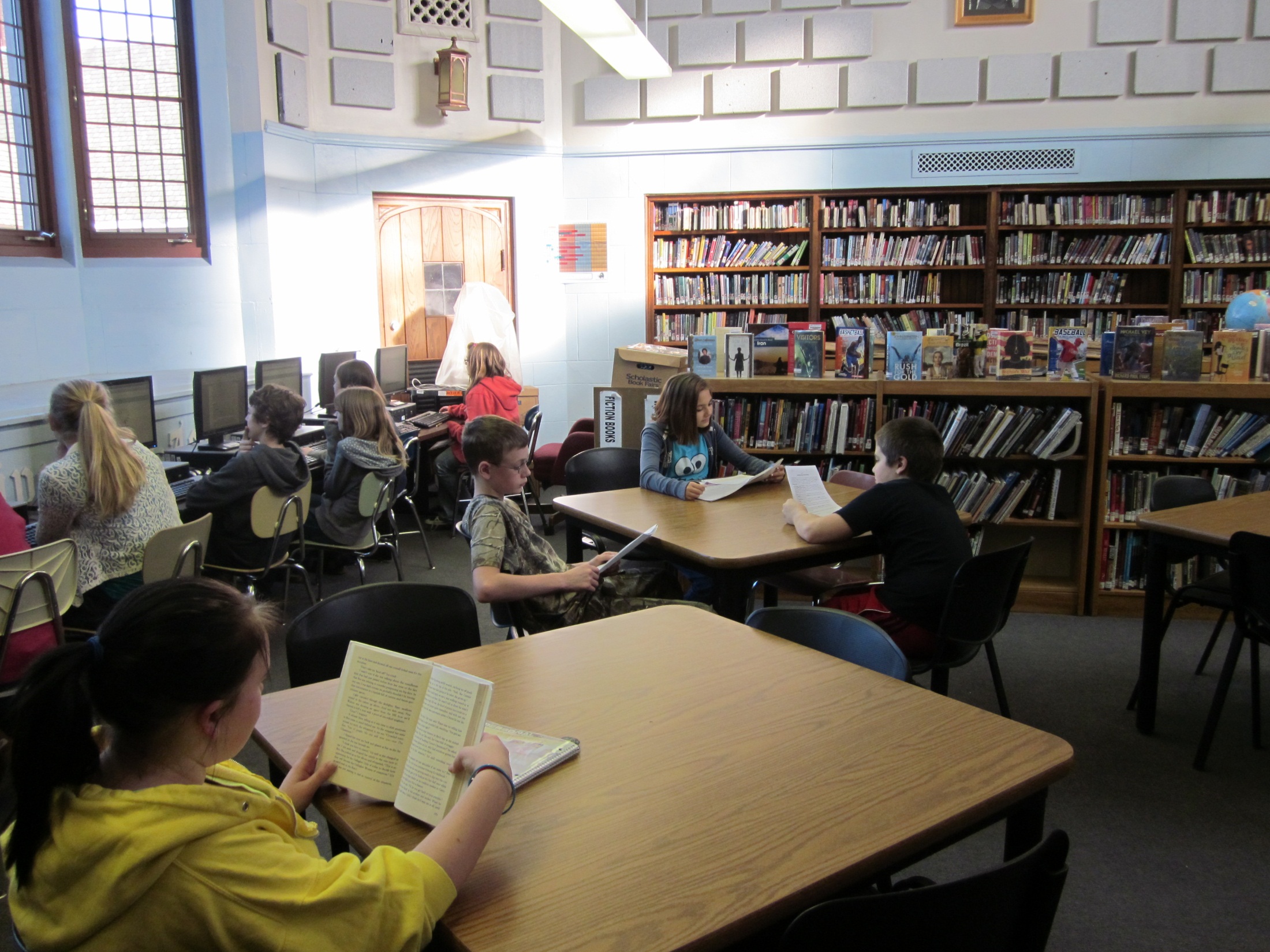 The Media Center will be used as a library, and other purposes such as - exploratory classes, computer access for content areas, and an office area for administration and guidance.
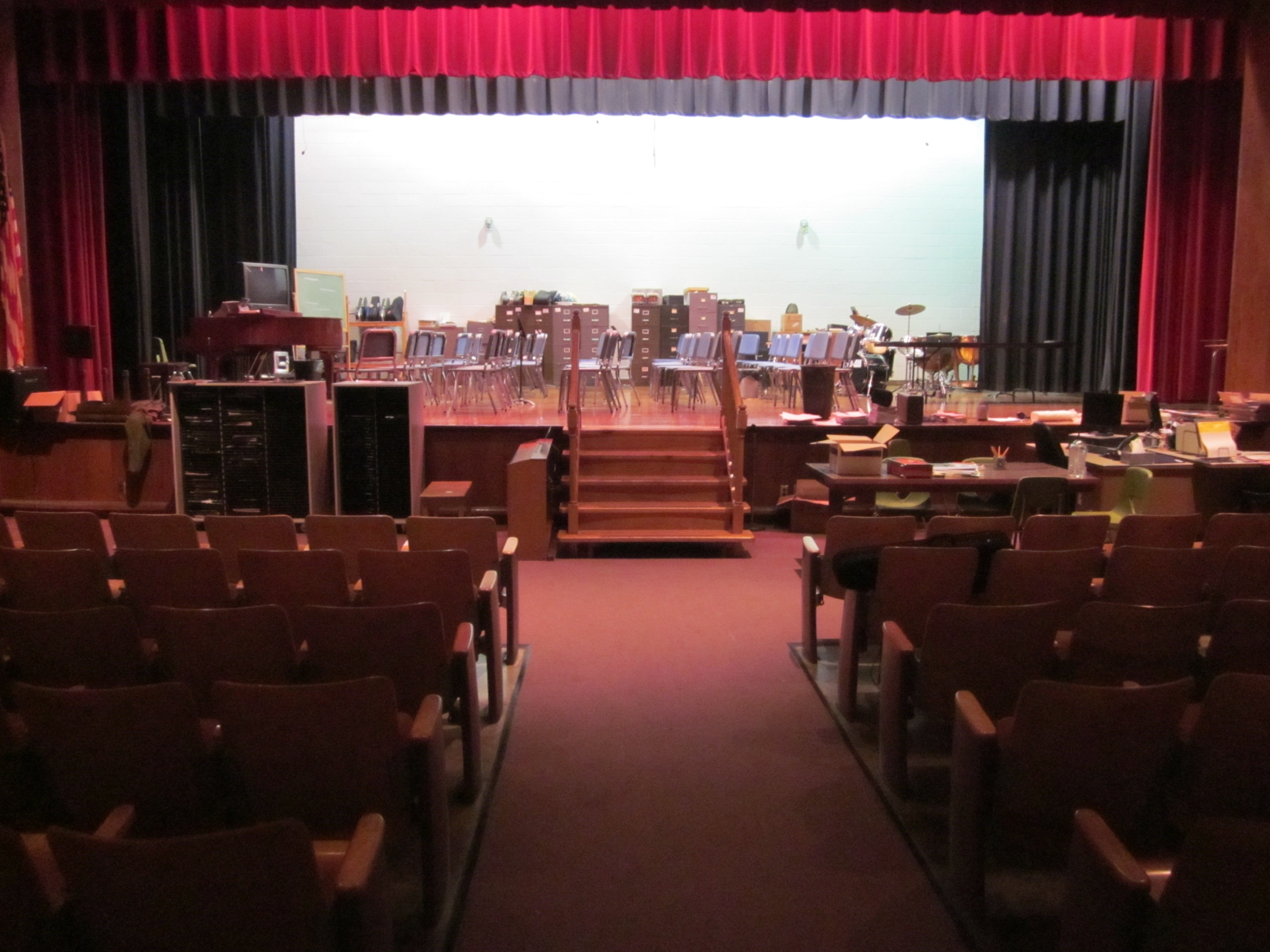 The auditorium will continue to serve as the band, chorus, and orchestra room.
NURSING Services
Will be located on the first floor in an area that will be a conference room.
Physical Education classes and Technology Education remain unchanged for 6th, 7th and 8th grades.
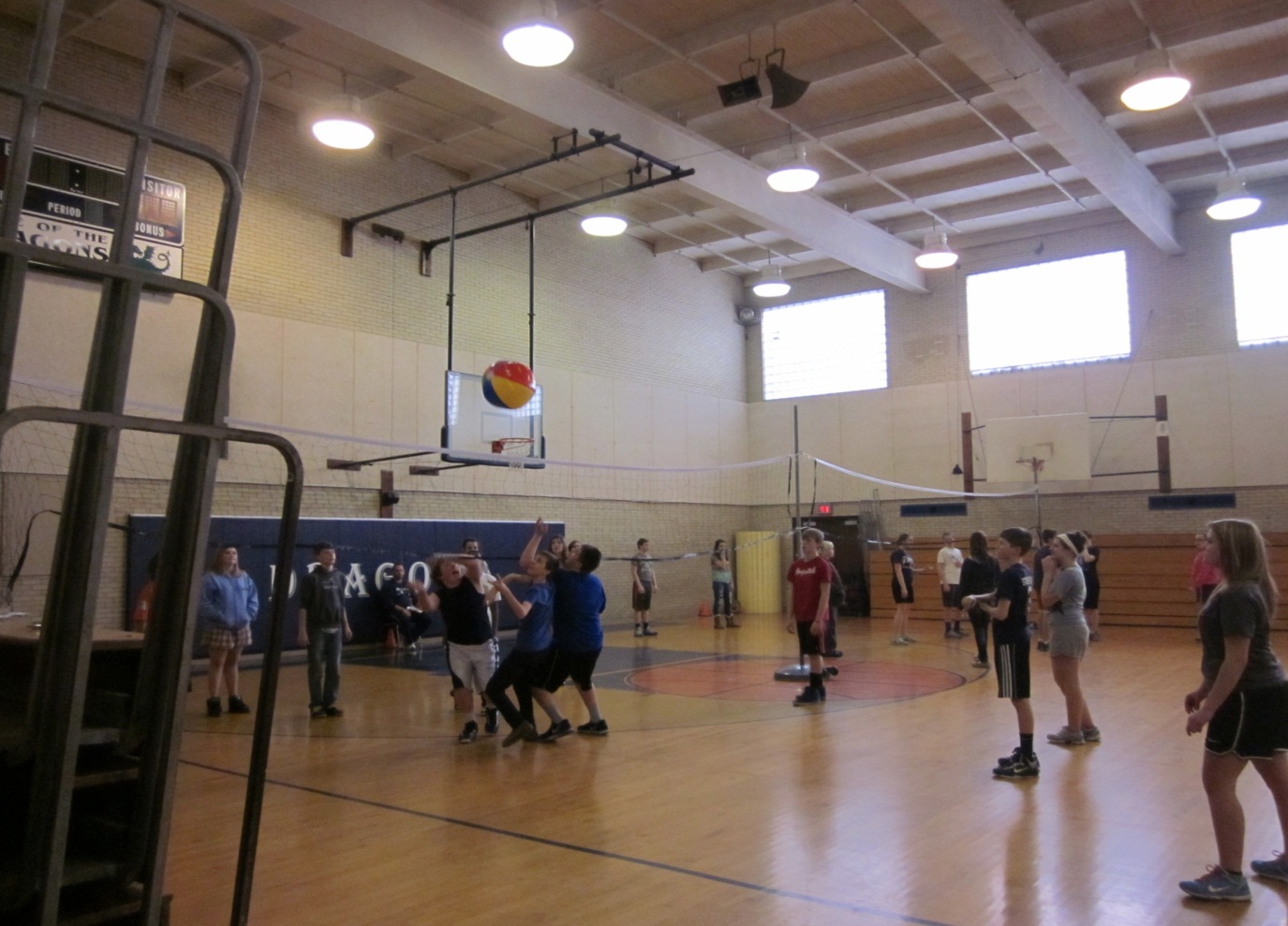 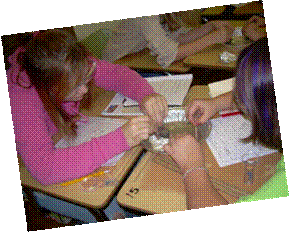 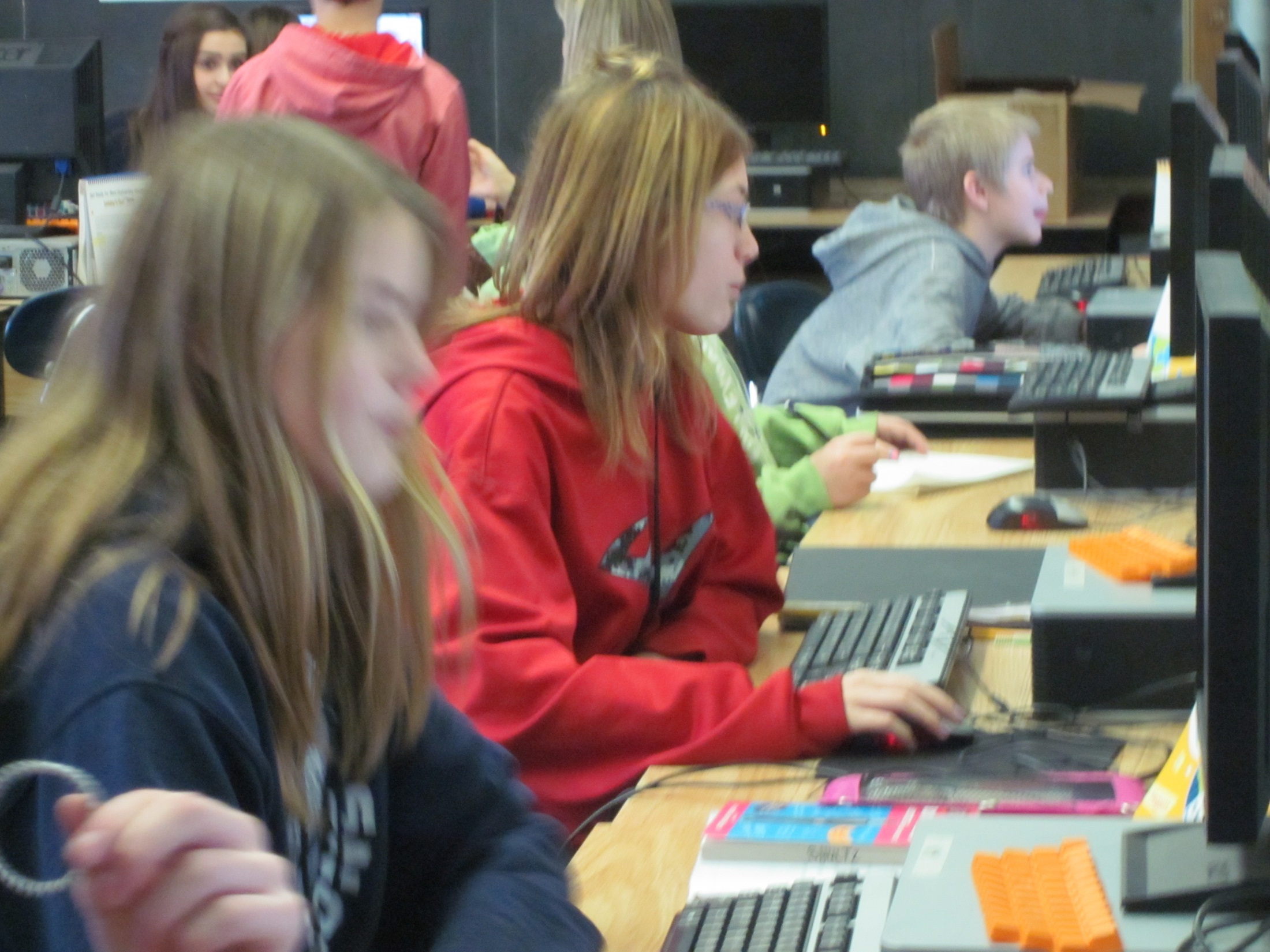 Computers will be available at various times of the day in the Media Center, a small group instruction room, Computer Technology Lab,  a classroom, and in the Distance Learning Area.
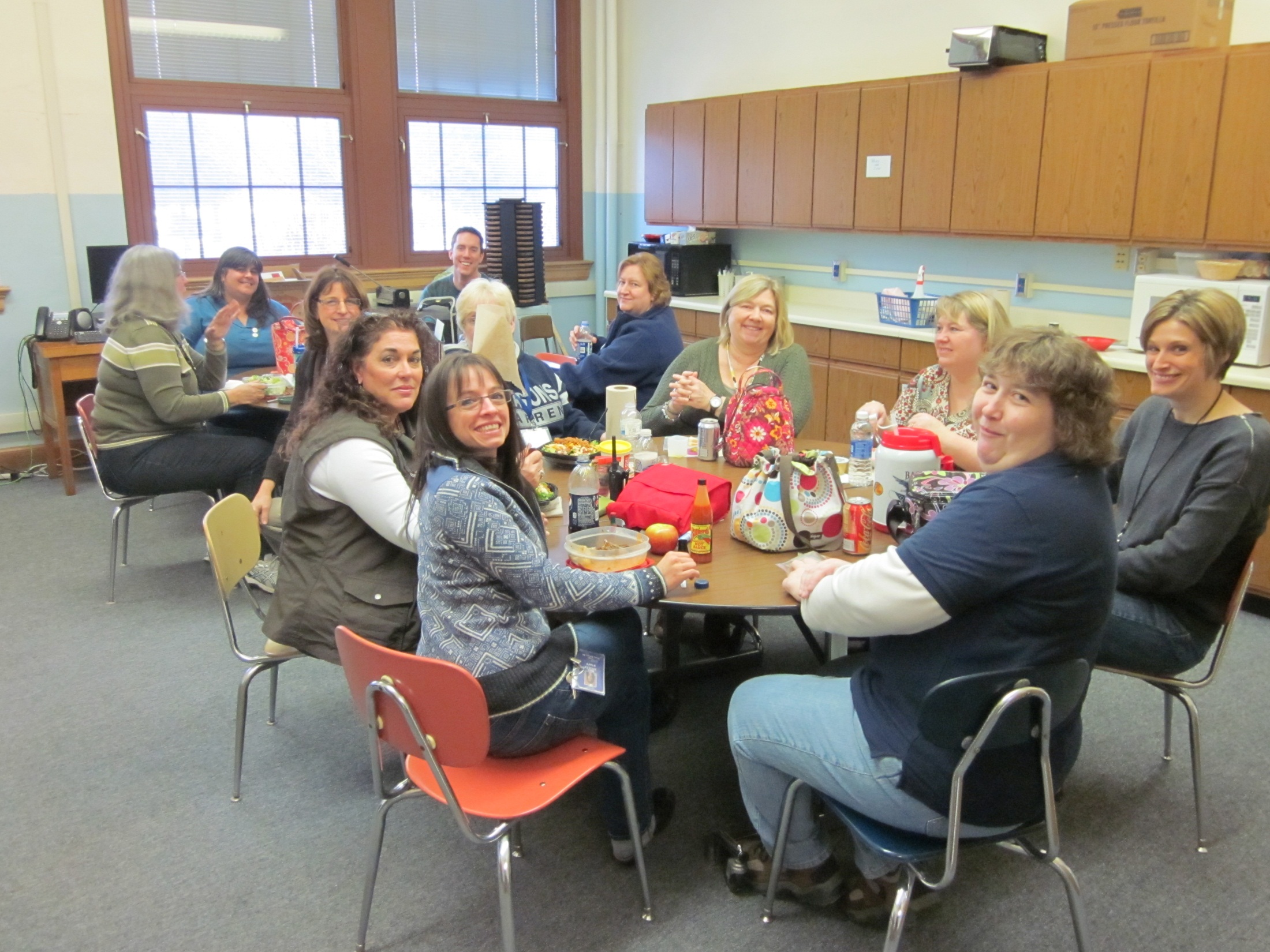 Part of our Family Consumer Science Area will serve as the faculty dining area.  The designated faculty dining area will serve as a 6th grade classroom.
Summary of Rooms
Utilization of other Rooms
Nursing-conf. room
Teacher’s Dining Rm.-FCS
Special Education
3 split rooms
Computer Access:
Computer Technology Room
Classroom
Media Center
Distance Learning Area
Small Group Instruction
Technology Education
2 rooms
Computer Technology
1 room
Reading Instruction
2 rooms
Core Instruction 
6th grade-
2 classrooms
3 split rooms
7th grade-
7 classrooms
1 science lab
8th grade-
7 classrooms
1 science lab
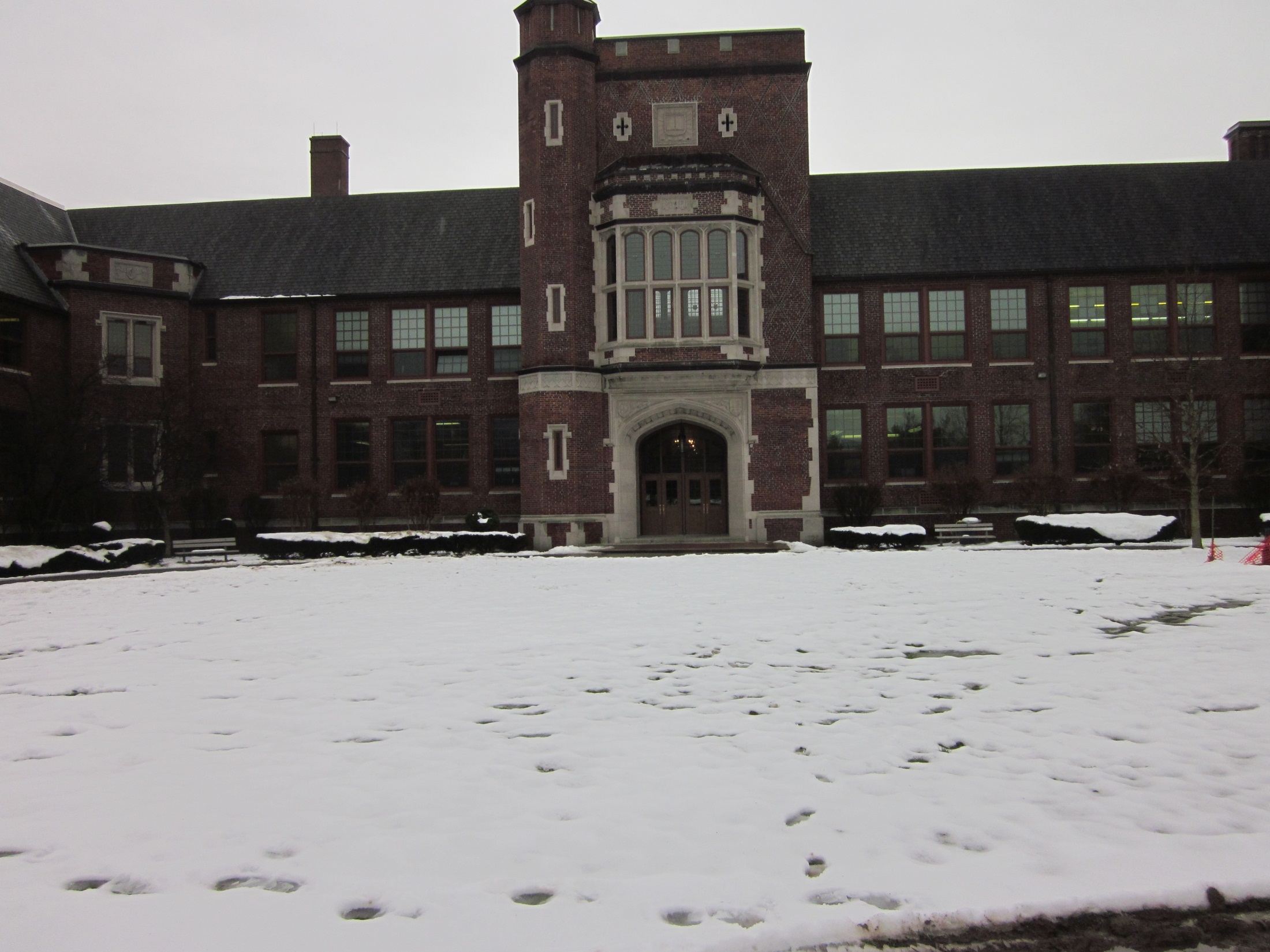 We look forward to being in our 
building at the conclusion of the 
BWMS building project!